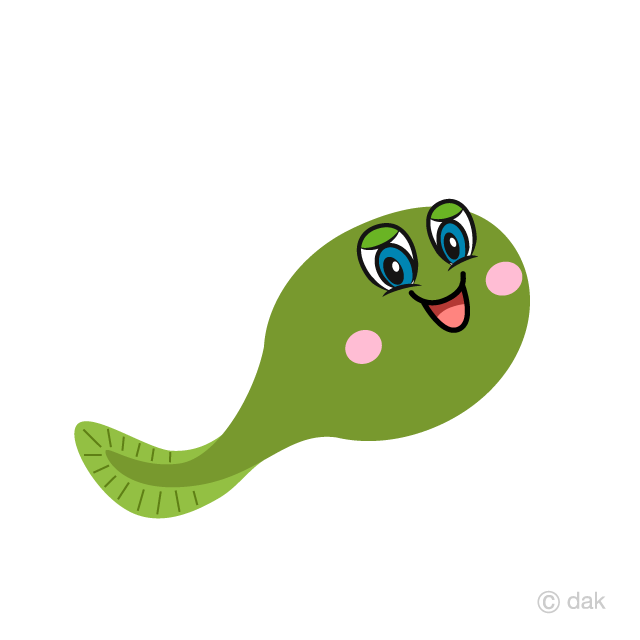 I’m A Little Tadpole
Sophie Webster
Breathing x3
Breathe in through the nose…hold for 3 seconds…and breathe out slowly and quietly through the mouth.
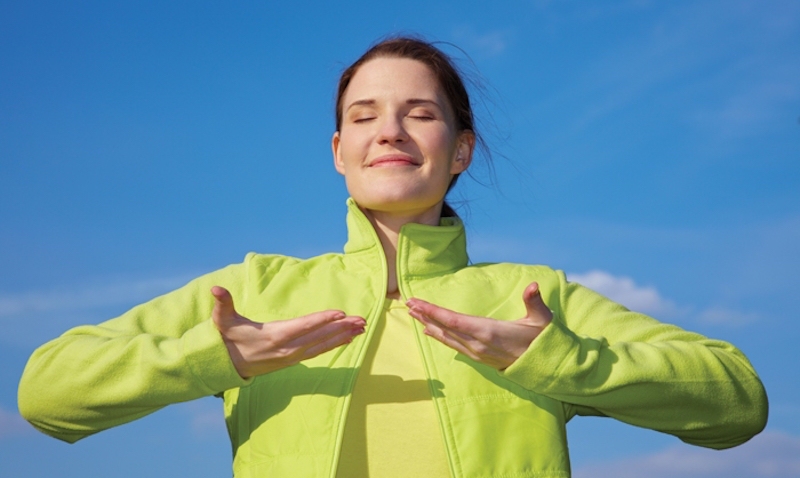 Ask permission to touch your partner
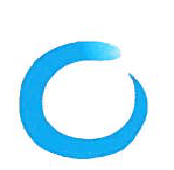 The Circle
I’m a little tadpole.
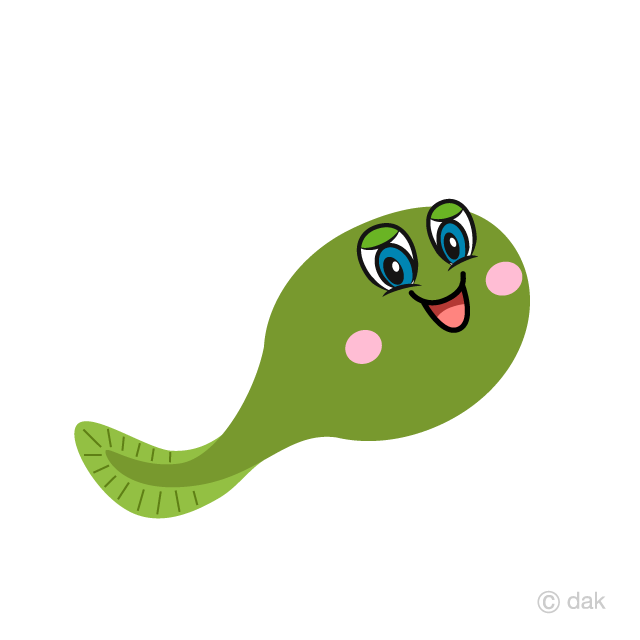 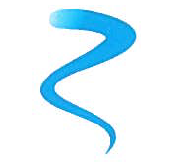 The Wave
Swimming in the pond.
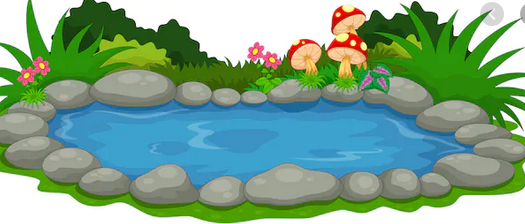 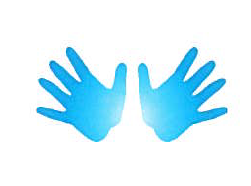 The Calm
Waiting to become a frog.
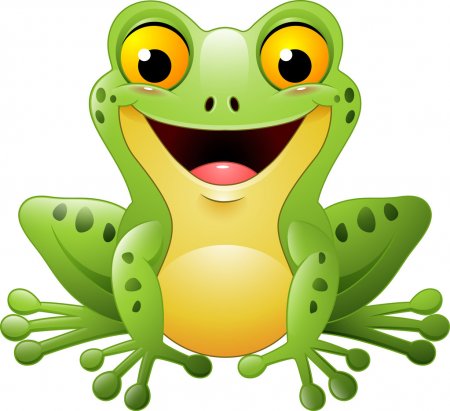 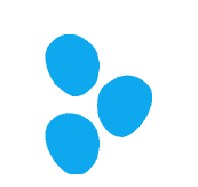 The Walk
First I’ll grow my back legs.
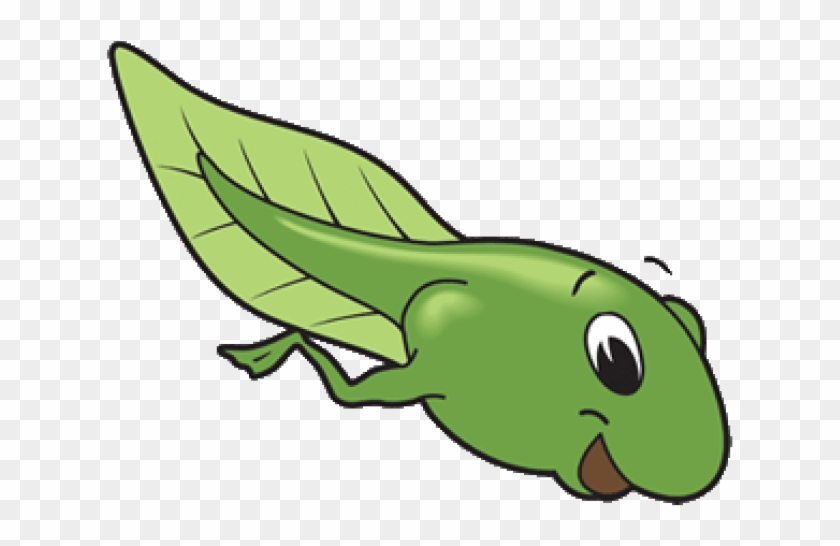 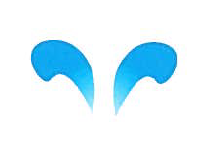 The Fan
Then I’ll grow my front.
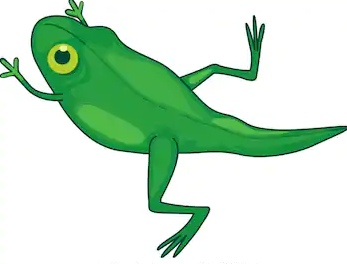 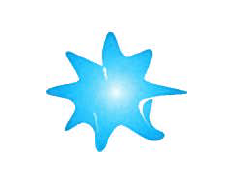 The Drum
Lastly, my tail will fall off.
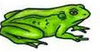 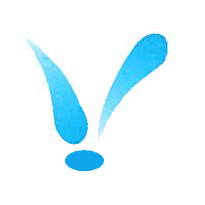 The Bounce
And then I am ready to jump!
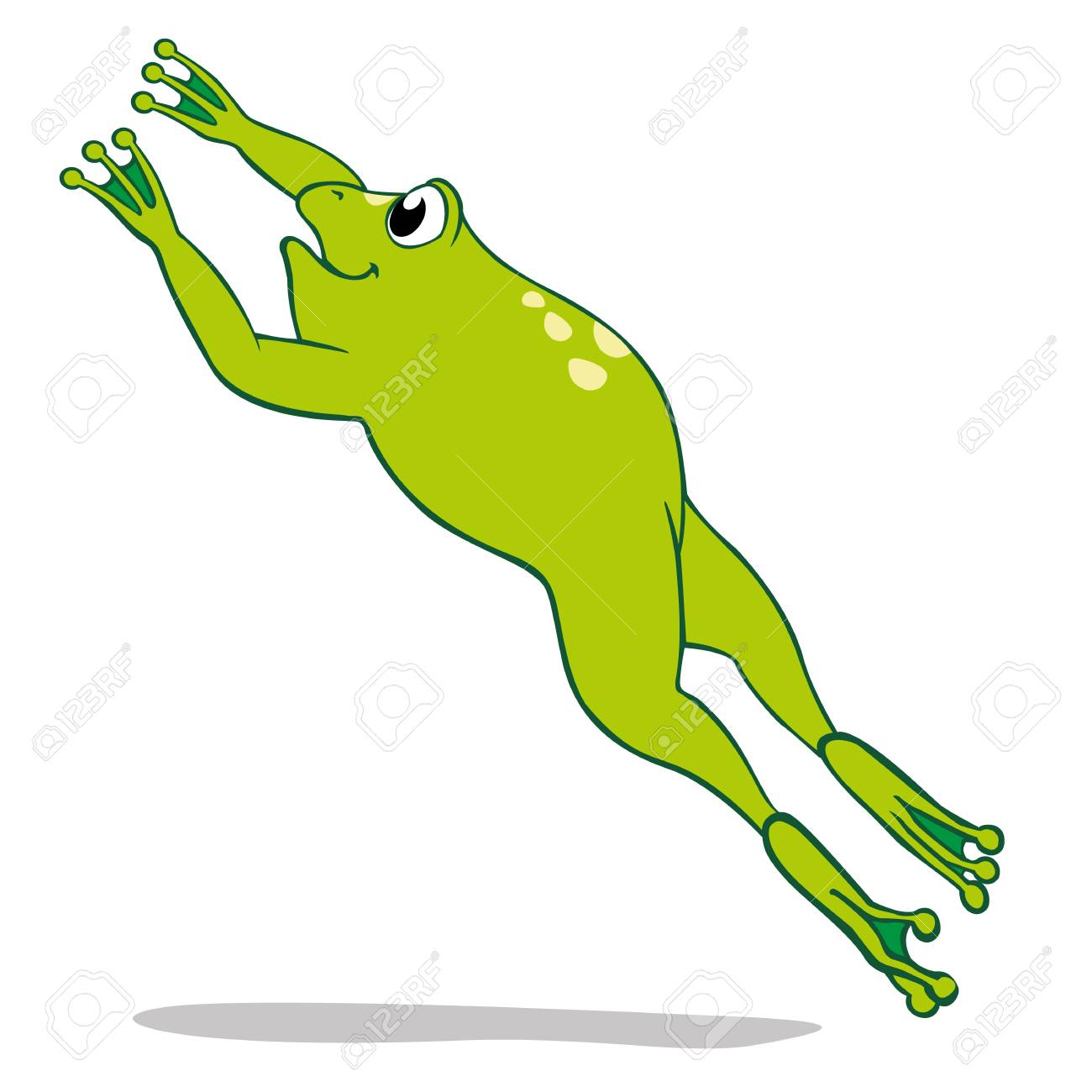 Say thank you to each other!